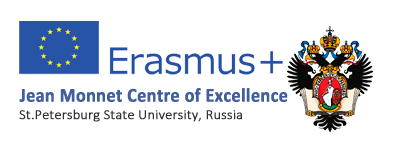 Лоббирование в институтах Европейского союза введениеДмитрий Андреевич Левидоцент, к.п.н.,Санкт-Петербургский Государственный Университетd.levi@spbu.ru
1
Происхождение термина
Версия 2
Версия 1
«Лоббирование» в СШАот английского «lobby» - фойе - место, где представители заинтересованных сторон могли ожидать конгрессменов идущих на заседание
«Лоббирование» в Европеот английского «lobby» - площадка монастыря, место суда, разбора споров, прошений и т.п. ! Особая роль монастырей в средние века
2
Содержание термина
Попробуйте дать определение: что такое лоббирование с точки зрения общеязыкового и политологического значения.
3
Содержание термина
Попробуйте дать определение: что такое лоббирование с точки зрения общеязыкового и политологического значения.
В поисках узкого определения:

Лоббирование - совершение действий, направленных на осуществление влияния на должностных лиц и особенно государственных должностных лиц, членов законодательных органов, занимающихся разработкой законодательства.

Merriam-Webster Dictionary, 2005
4
Содержание термина
Попробуйте дать определение: что такое лоббирование с точки зрения общеязыкового и политологического значения.
В поисках универсального определения:

Процесс влияния 
	+ присутствие должностных лиц формирующих правила
		+ элемент неофициальности коммуникации
5
Содержание термина
Градации методов лоббирования и соотношение со смежными понятиями
-PR   
	-Реклама
		-Лоббирование
				-GR
Понятия соотносят по характеристикам в т.ч. численности целевой аудитории, стоимости контакта, допустимости ошибки в подборе целевой аудитории, использовании особенностей аудитории, публичной доступности методов и правовом регулировании.
6
Содержание термина
Соотношение правового лоббирования и коррупции
Фаворитизм и системы с прозрачным принятием решений
Известно, что канцлер царицы Елизаветы Бестужев-Рюмин получал за службу Российской империи 7 тысяч рублей в год, а за услуги британской короне в качестве «агента влияния» - 12 тысяч рублей дополнительно. Исторически доподлинно известно, что Григорий Распутин, балерина Кшесинская, великий князь Алексей Михайлович за немалую мзду самым активным образом содействовали молодой буржуазной среде получать военные заказы от правительства.

Общее правило: чем эксклюзивнее и выше «стоимость доступа» к «телу», принимающему решение, тем больше коррупции и меньше лоббирования.

«Гипотетические» примеры коррупции и лоббирования при принятии решения о государственных закупках в СПбГУ.
7
Содержание термина
Соотношение правового лоббирования и коррупции
Определения и проблема соотношений:
Towards    responsible    lobbying.    //    UN    &    Accountability    Report.    -    NY,    -    2005. www.accountabilitv.org.uk/uploadstore/cms/docs/Towards%20Responsible%20Lobbying%20Full%20Report.pdf
8
Лоббирование: зло или добро?
Американская политология и лоббирование:два больших вопроса
На сколько демократичная Америка: 
Привносит ли влияние крупных корпораций что-либо хорошее в развитие демократии? 
Не подменяет ли диктат корпоративных интересов собственно демократию?


Корпорации – акторы национальной политики, им нельзя отказывать в праве действия.
Не является ли спор лоббирующих акторов – формой демократической конкуренции интересов?

Роберт Далл: «Главное, чтобы голоса каждого были услышаны в равной степени»
9
Европейский Парламент
Эволюция регулирования лоббистской деятельности
Эволюция роли Парламента
1980-е вопросы о лоббировании в Парламенте, запросы в Комиссию, список Бонда
1990-е попытки регулирования, Доклады в Парламенте
Вариативность подходов к регулированию
Выход на сотрудничество с Комиссией и формирование совместного реестра

Тренинг: Поиск точек взаимодействия парламентариев с лоббистами.
10
Европейская Комиссия
Эволюция регулирования лоббистской деятельности
Эволюция Комиссии
Сообщения Комиссии
Исследования и отчеты
Череда скандалов
Сийм Калласс и Инициатива Прозрачности
Реестр лоббистов: проблемы и перспективы

Тренинг: Поиск точек взаимодействия сотрудников Комиссии с лоббистами.
11
Совет Европейского Союза
«Лоббист лоббируемых министерств»
Особенность многоуровневости лоббирования  в ЕС
Стыковка национального лоббирования, норм лоббирования в Брюсселе и в ЕС
Взаимодействие с общим реестром

Тренинг: Поиск точек взаимодействия Совета Министров с лоббистами.
12
Комитология
Между Советом и Комиссией
Понятие и особенность комитологических процедур
Эволюция комитологии
Современное состояние
Критика комитологии и критика критиков

Тренинг: Поиск точек взаимодействия экспертов комитологических структур с лоббистами.
13
Перспективы межинституционального взаимодействия
Пока в обществе шли дебаты, а лоббистские акторы принимали решения о целесообразности регистрации в реестре Комиссии, Европейский Парламент 2 апреля заслушал и утвердил отчет евродепутатов Александра Стабба и Инго Фридрих (Alexander Stubb, Ingo Friedrich). Согласно отчету Парламент соглашается с инициативой Комиссии по созданию единого или взаимопризнаваемых реестров лоббистов для Комиссии, Парламента и Совета. Хотя в отношении Совета у докладчика остается целый ряд вопросов в силу природной закрытости института. Совет, согласно внутренним правилам, регулярно проводит закрытые заседания рабочих групп, что мешает реализации исходной концепции открытости и прозрачности.
С другой стороны в отчете содержится чрезвычайно значимая оговорка. В частности утверждается, что именно вход в помещения институтов является обязательным условием для лоббирования. Как следствие, регистрация в реестре, как кратчайший путь к получению длительного пропуска в институты, служит практически обязывающим механизмом для лоббистов зарегистрироваться. Разумеется, речь идет о постоянных лоббистах, тем не менее реестр официально признается средством «виртуальной обязательности» регистрации.
Между тем во исполнение отчета Парламента межинституциональная группа, уполномоченная представителями большой тройки институтов, провела серию заседаний. Целью встреч стал поиск общих точек соприкосновения для формирования консолидированного отношения к лоббистским акторам, гармонизации правил работы групп интересов в различных институтах.
В объединенном заявлении институтов говорится о том, что совместная группа заседала 4 раза: 16 декабря 2008, 18 февраля 2009, 17 марта 2009 и, наконец, 22 апреля 2009, результатом чего стала разработка единого для Комиссии и Парламента проекта Кодекса поведения для лоббистских групп. До поры до времени Совет выпадает из этого альянса. Сюжетно, данный кодекс является суммой блоков правил Комиссии и Парламента и не представляет собой подлинно единого документа для обоих институтов.
14
Корпоративный лоббизм
Распространено мнение о том, что по существу корпоративное лоббирование в ЕС изменило представление о возможностях лоббирования в целом и теперь «большинство компаний, которые выходят на рынок с желанием изменить законопроект, вынуждены действовать с позиций «понимающего  эксперта», с уважением разделяя обще-континентальное понимание о нерушимости ценностей свободной торговли, бизнес-ориентированной системы защиты окружающей среды и слабого регулирования в целом».


Особенности  и аргументов критиков «лобиократии»
Отношение к данной позиции со стороны отдельных институтов
Система сдержек и противовесов в регулировании лоббирования
Корпоративное лоббирование и общественное лоббирование
15
Материалы для последующих лекций
Материалы и документы для последующих лекций
http://www.LOBBYISTS.RU/EU
16